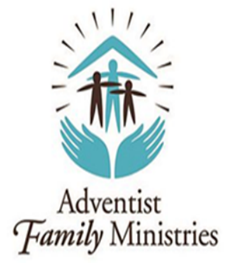 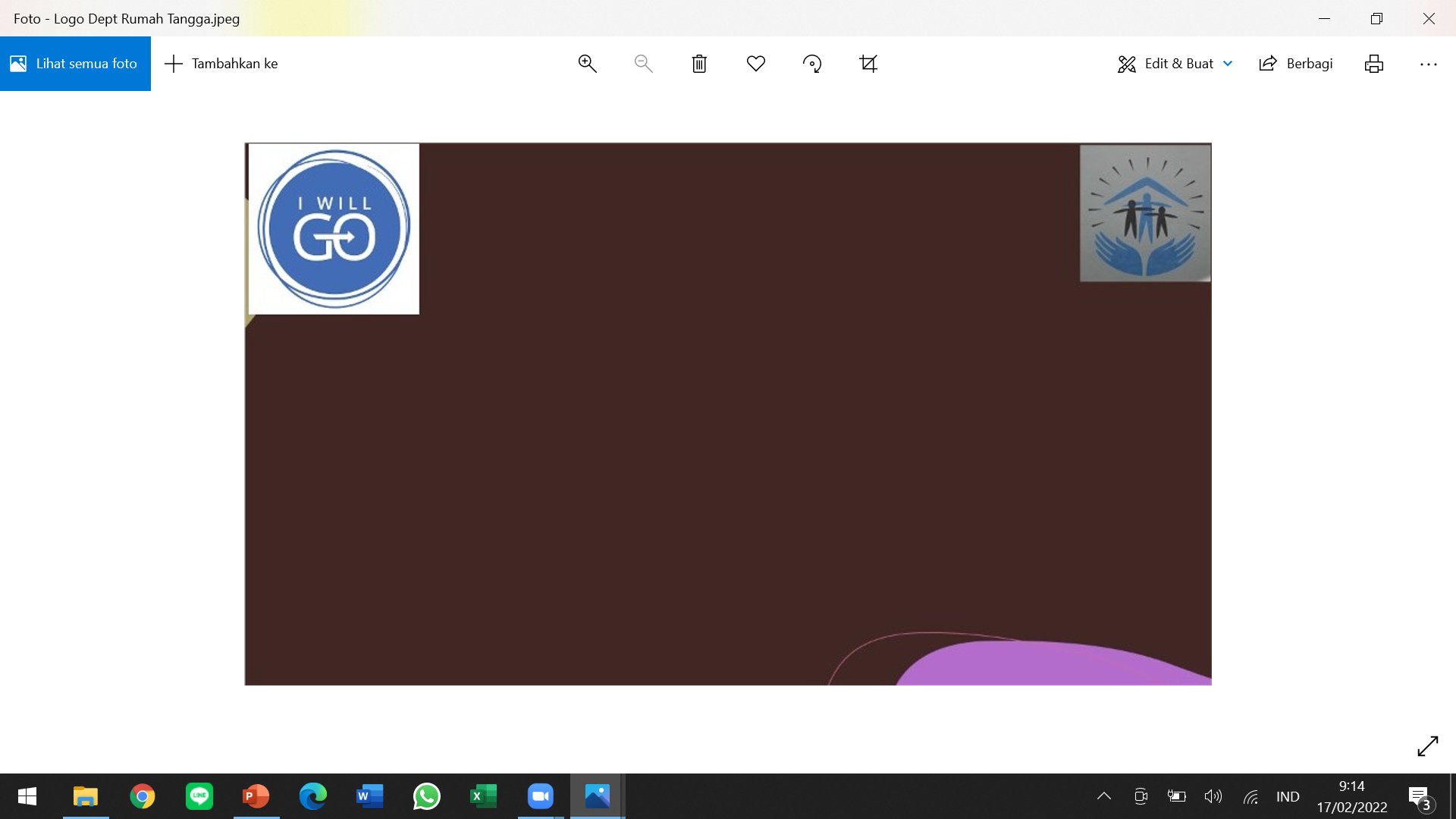 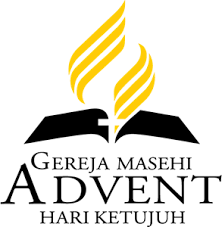 Rumah Tangga Bahagia & Lestari
By Pdt. Palmen Sinaga, M.Fil
Dir. Rumah Tangga – Konferens DKI Jakarta & Sekitarnya
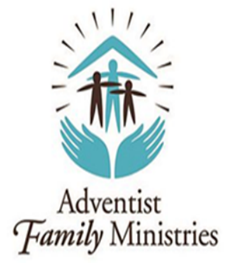 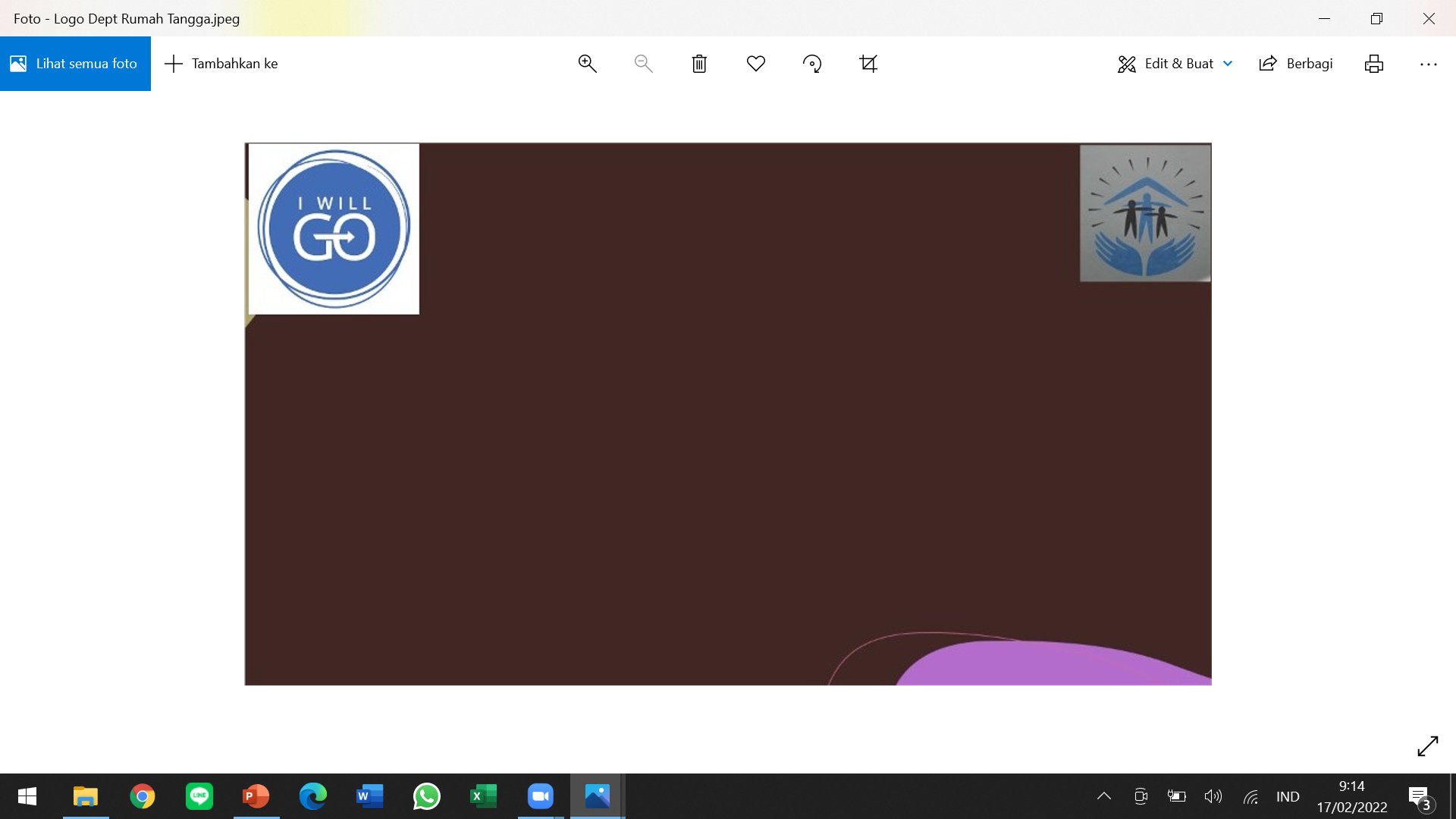 Semua Merindukan Kebahagiaan Rumah Tangga
Idaman Setiap Rumah Tangga adalah dengan banyak gelak tawa, kemesraan dan kelembutan, hubungan yang harmonis antara suami dan istri, orang tua dan anak, serta adanya kasih sayang satu sama lain.
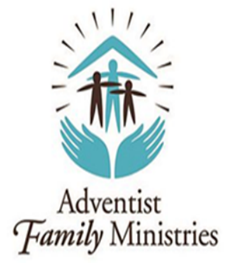 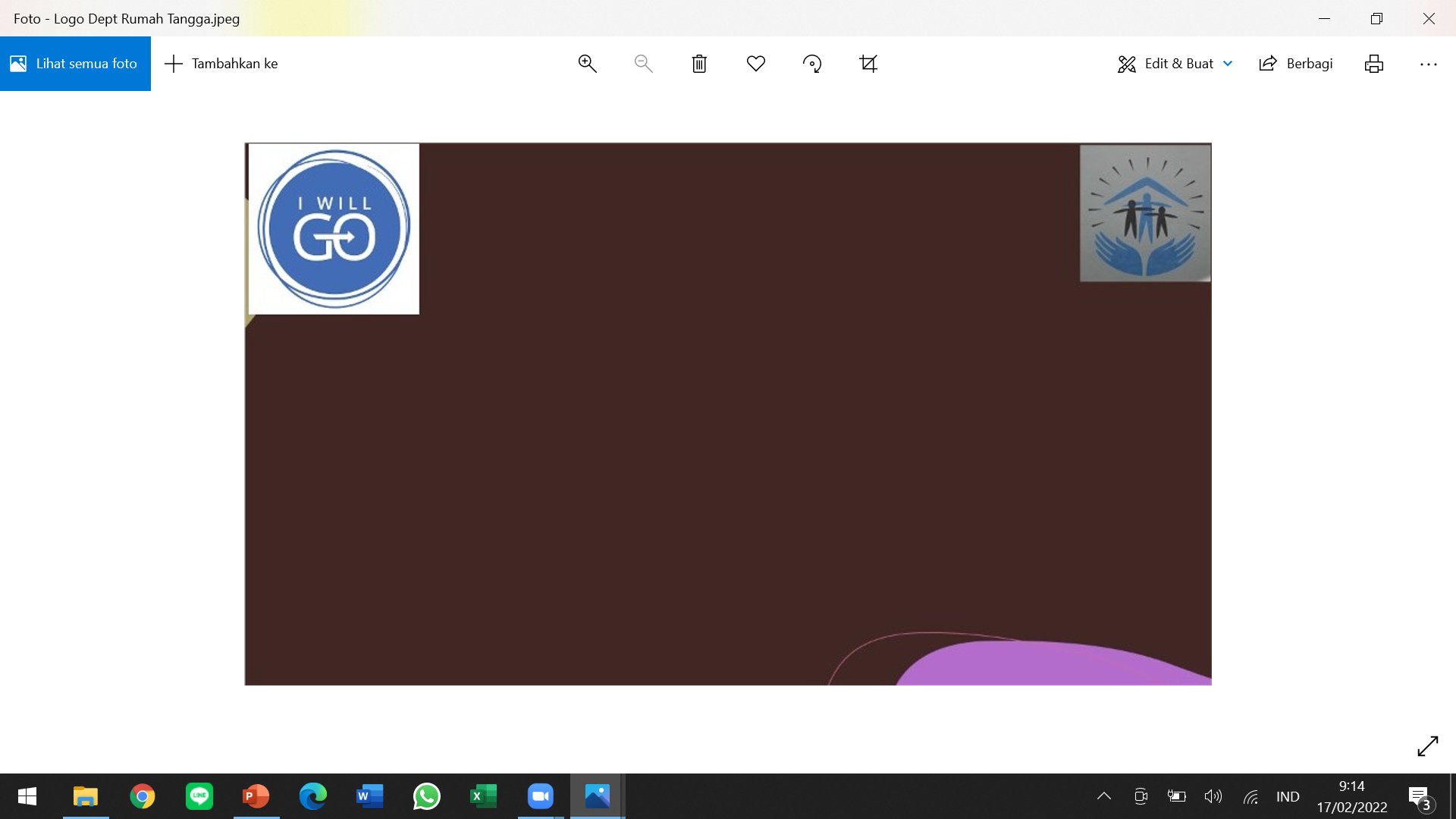 Namun sering suasana rumah tangga telah menjadi neraka di dunia sebab tidak ada persesuaian di dalam rumah tangga, sehingga makin lama hubungan justru makin retak. Ada pepatah yang mengatakan :
“Enam bulan pertama setelah pernikahan, suami bicara,  istri hanya mendengar.
Enam bulan kedua setelah pernikahan, istri bicara, suami Mendengar.
Enam bulan ketiga setelah pernikahan, dua-dua (Suami – Istri) berbicara tetangga yang mendengar.
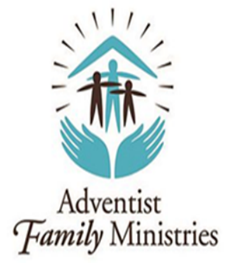 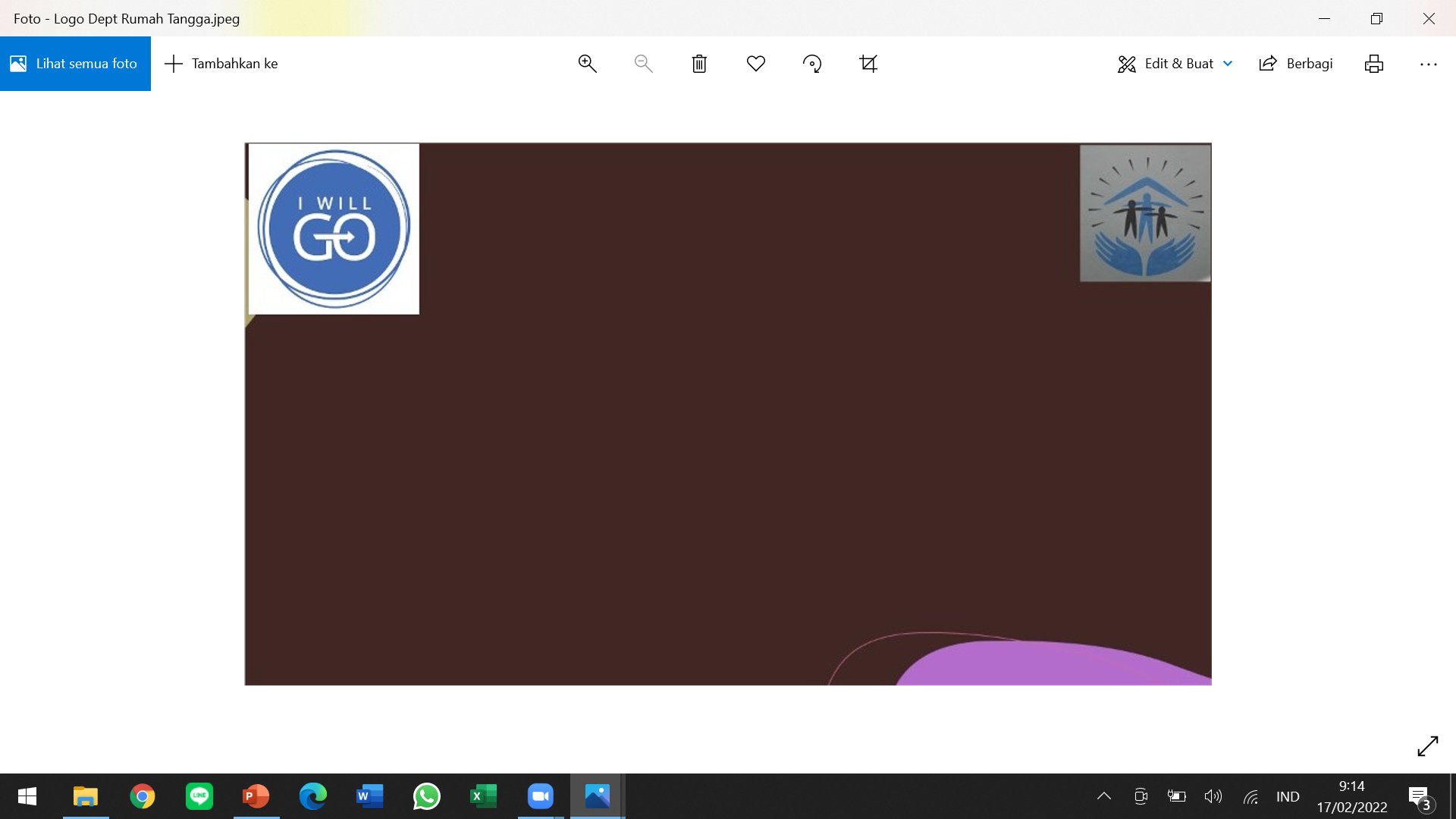 Pepatah tersebut memberikan indikasi bahwa Kebahagiaan rumah tangga itu makin lama makin tidak lestari.
Yang ideal adalah makin lama hubungan suami istri harus lebih lestari, harmonis dan dari sisi materi pun lebih mapan.
Banyak keluarga yang mengidam-idamkan suasana yang lebih baik, bila materi telah terpenuhi. Namun ternyata, kepuasan materi bukanlah jaminan kebahagiaan rumah tangga.
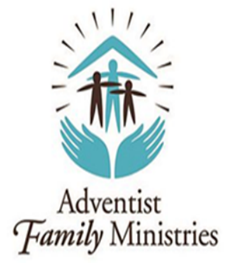 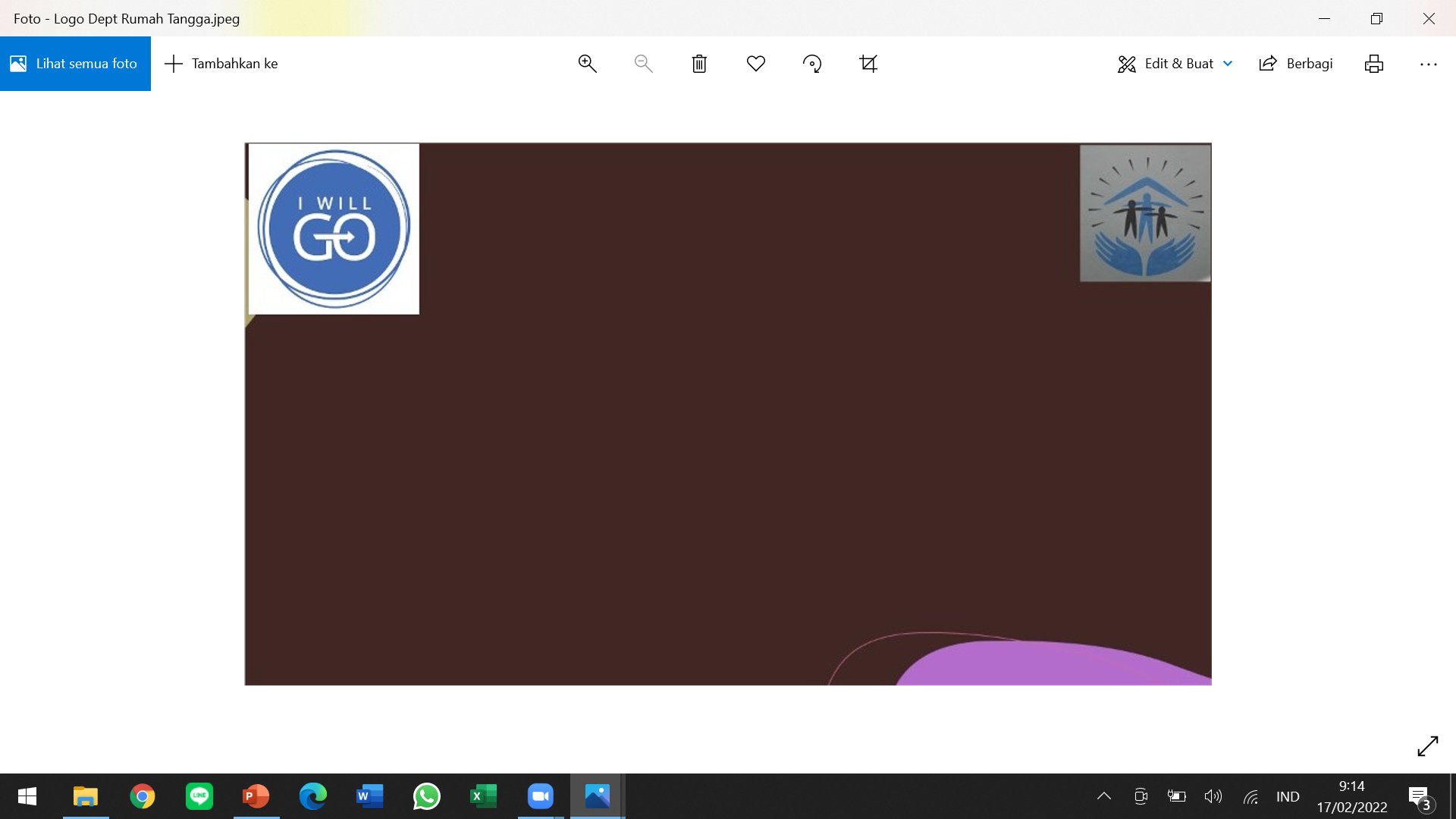 Uang Jelas dapat Membeli Banyak Hal.
Uang dapat membeli kebutuhan rumah tangga, namun uang tidak dapat membeli rumah tangga bahagia.
Buktinya, di negara yang mempunyai kecukupan materi, ternyata disana ditemukan persentase angka perceraian makin lama makin meningkat.
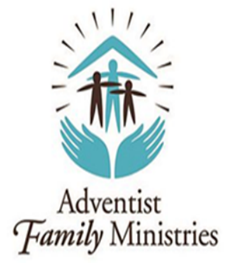 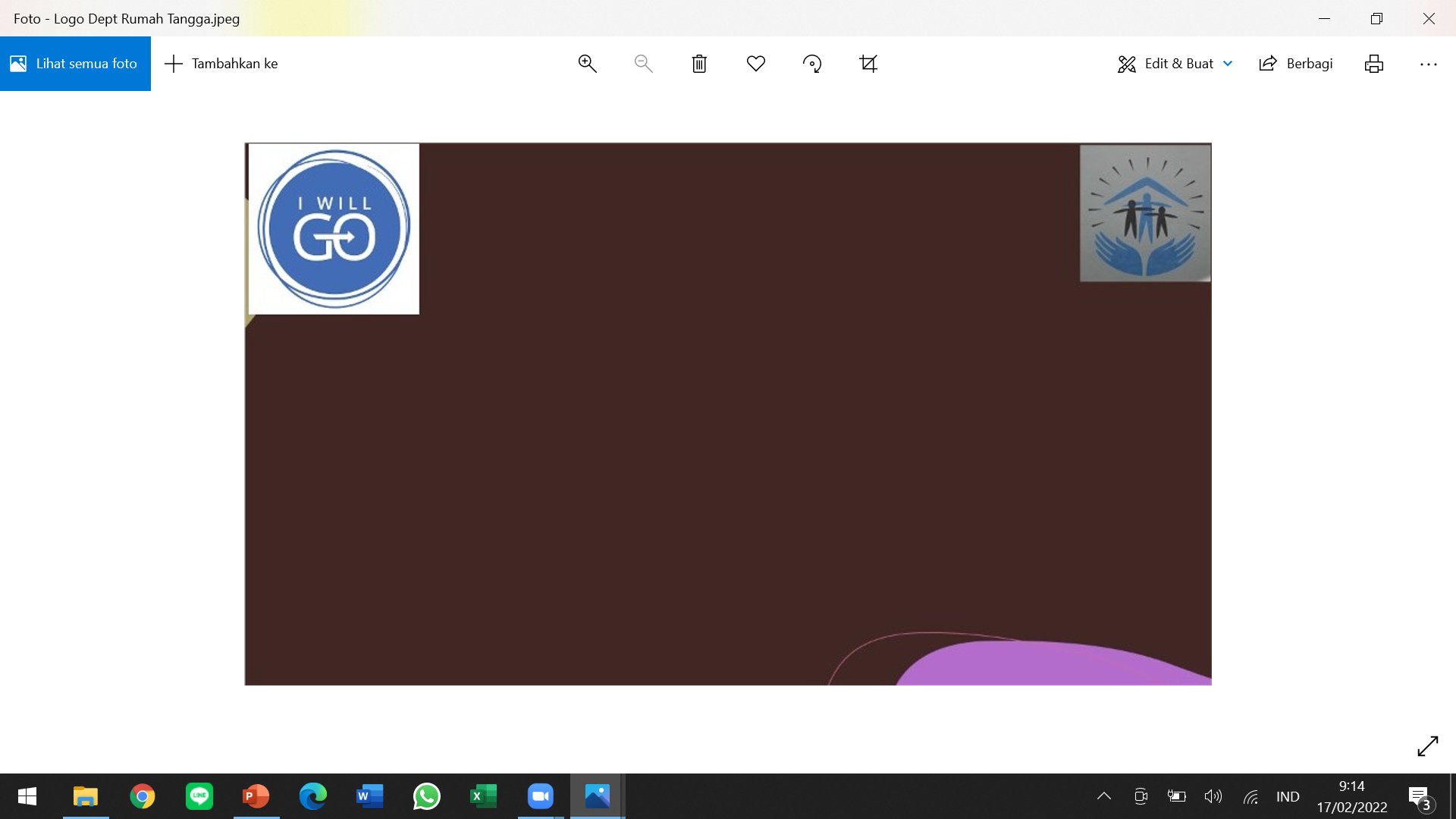 Misalnya, 2 dari 5 pernikahan di Eropa berakhir dengan perceraian.
 Di Amerika, lebih buruk,
 Bila tahun 1870 hanya ada 1 dari 34 pernikahan berakhir dengan perceraian, 
 Pada tahun 1900 ada 1 perceraian dalam setiap 12 pernikahan, 
 Pada tahun 1930 ada 1 perceraian dari setiap 6 pernikahan dan,
 Tahun 1978 ada 1 perceraian dari setiap 2 pernikahan.
 Bahkan sekarang ini 53% dari perkawinan di Amerika Serikat berakhir dengan perceraian.
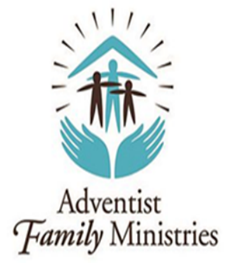 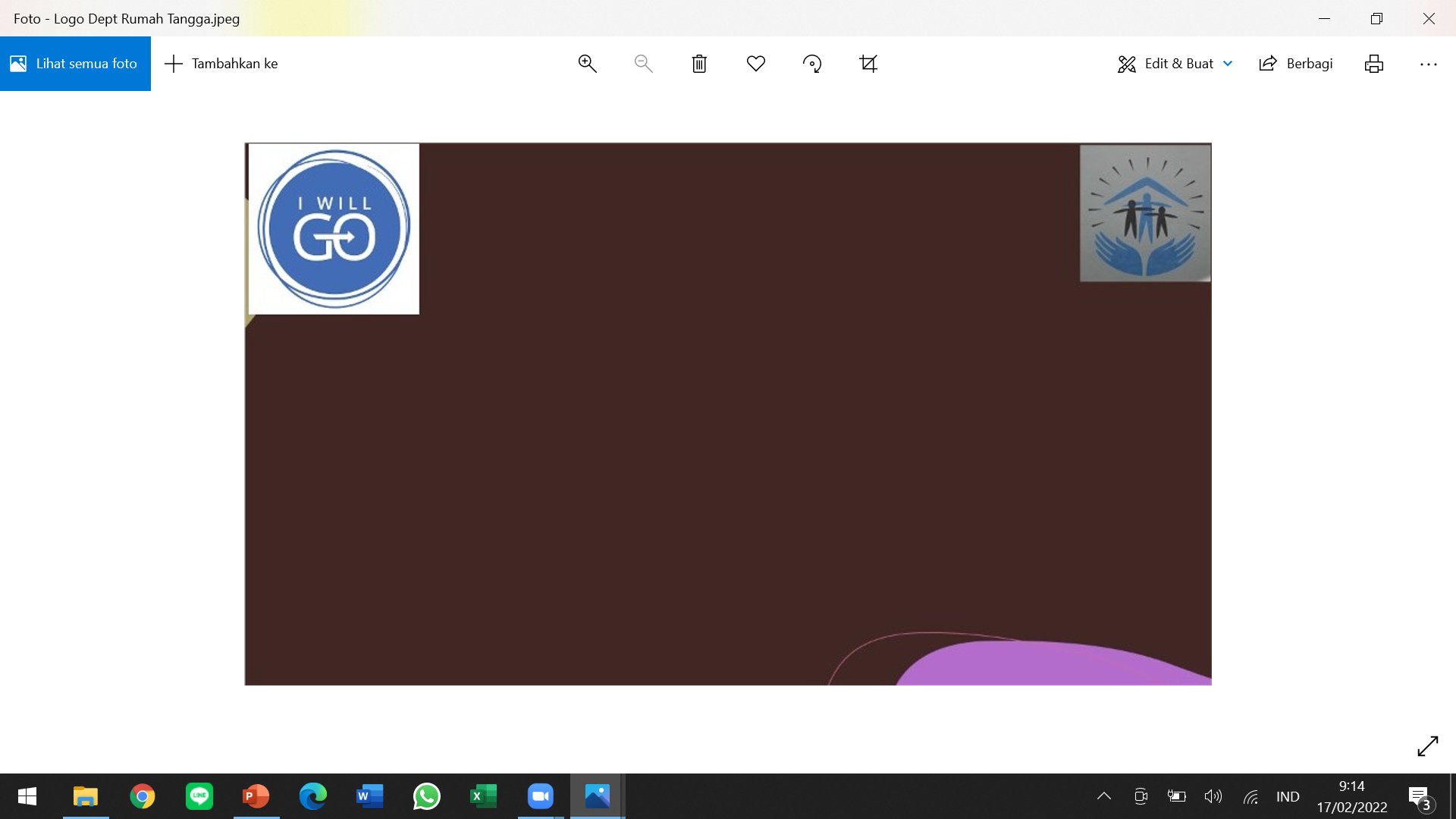 Apakah yang Menyebabkan Berbagai Masalah Dalam Pernikahan?
Ada 3 permasalahan utama yang sedang terjadi dalam lembaga pernikahan masa kini :
Berkurangnya saling pengertian di antara suami dan istri
Berkurangnya tekad untuk tetap tinggal dalam keadaan menikah.
Berkembangnya harapan-harapan yang tidak realistis terhadap perikahan.
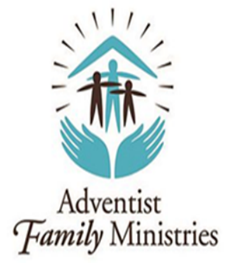 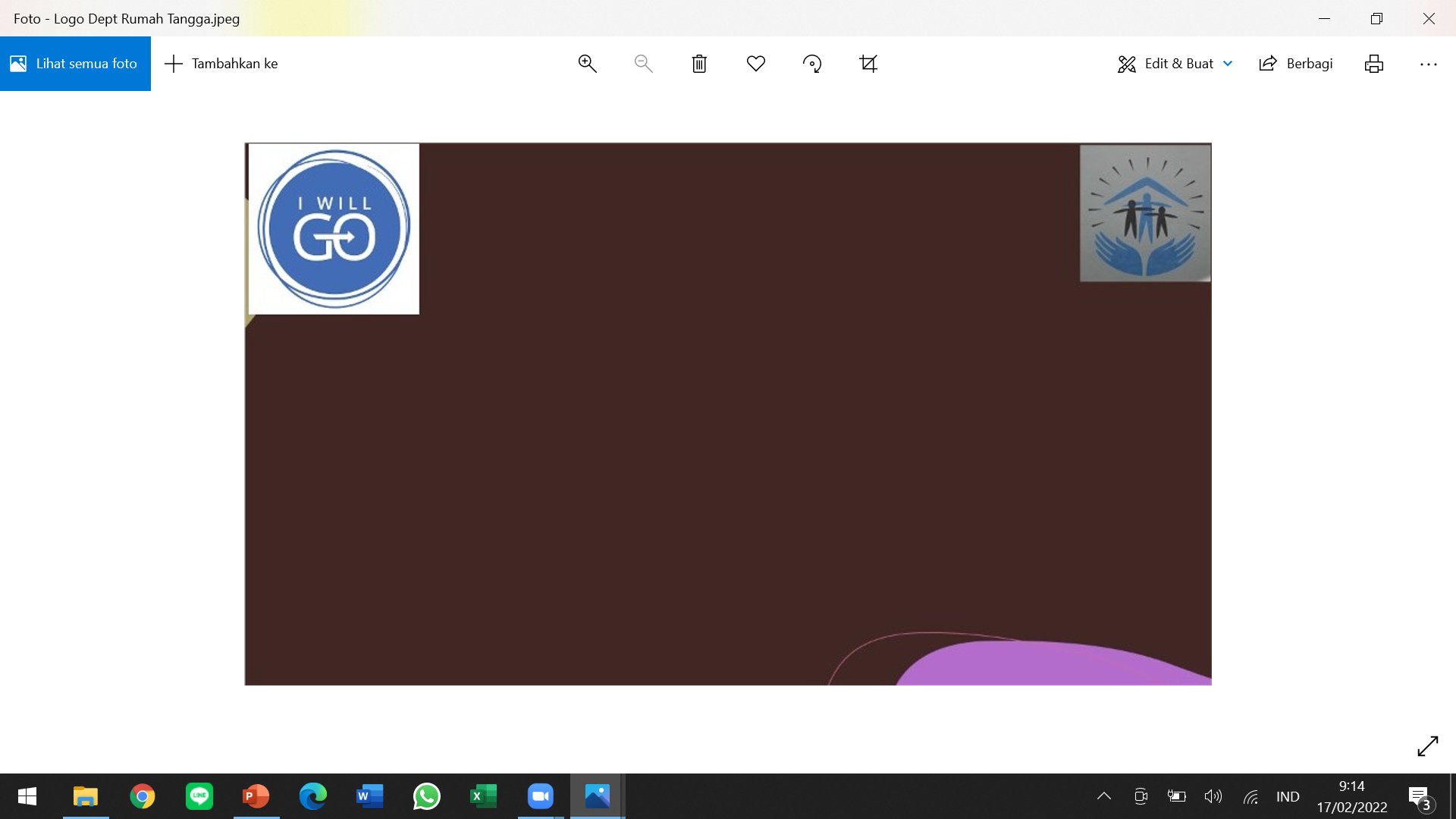 Adakah Kemungkinan Untuk Memperbaiki Rumah Tangga Supaya Bahagia?
Di zaman komunikasi canggih ini, ternyata komunikasi keluarga memegang peranan penting yang lebih banyak menentukan kebahagiaan atau kehancuran rumah tangga.
Nancy L. Van Pelt dalam bukunya “Compleat Communication”  mengutif penelitian majalah Readbook, yang telah meneliti 730 penyuluh pernikahan. Apakah penyebab kehancuran rumah tangga?
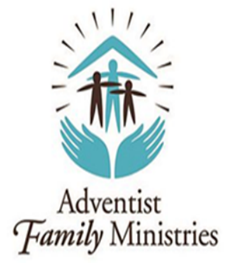 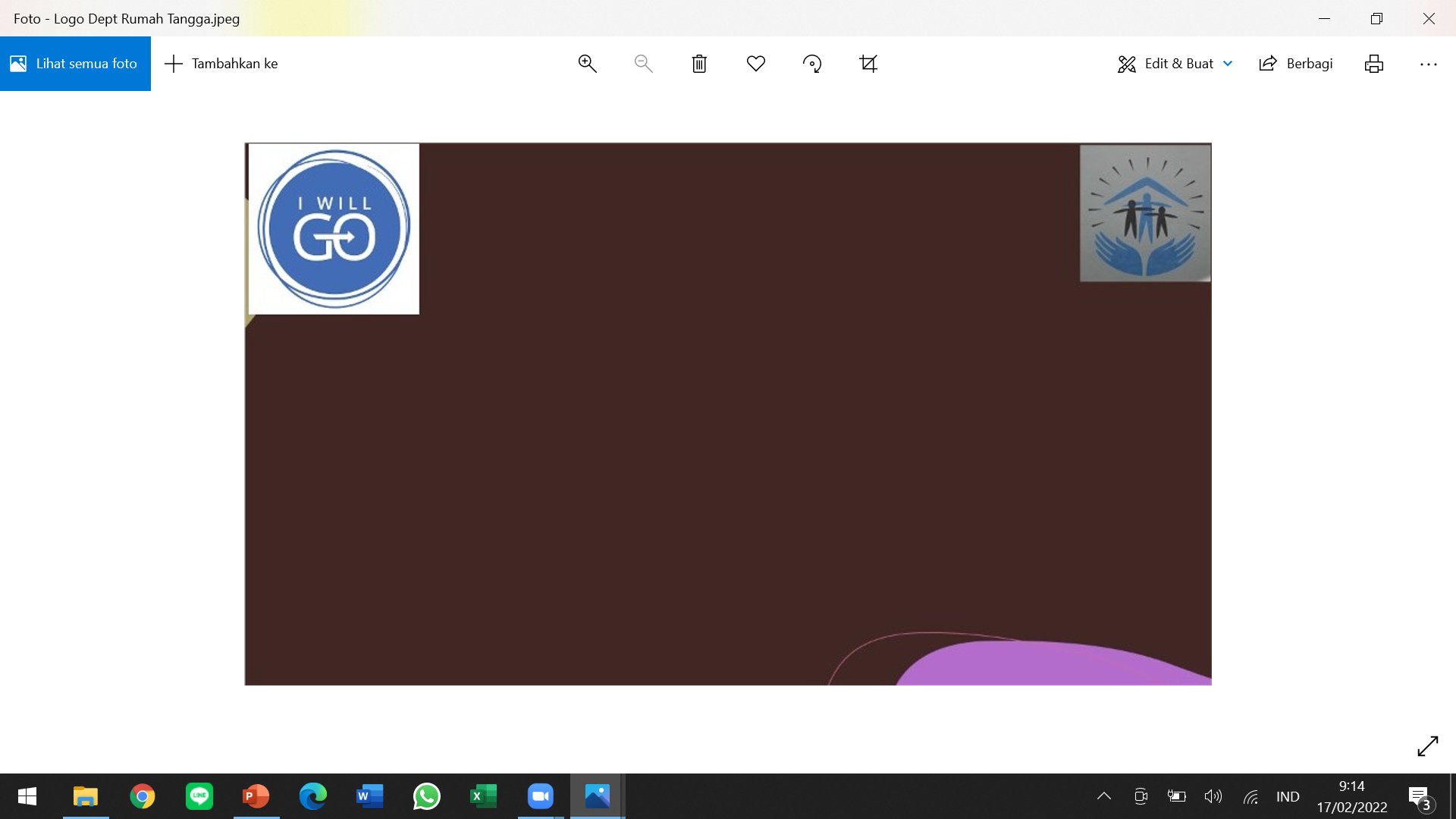 Ternyata Terdapat 10 Penyebab Utama Kehancuran Rumah Tangga
Rusaknya komunikasi keluarga
Hilangnya tujuan dan perhatian bersama
Ketidakcocokan dalam seksualitas
Ketidaksetiaan
Hilangnya kegairahan dan kesenangan dalam hubungan suami istri
Keuangan
Pertentangan masalah anak-anak.
Penggunaan Alkohol dan obat bius lainnya.
Masalah hak-hak wanita
Ipar atau mertua.
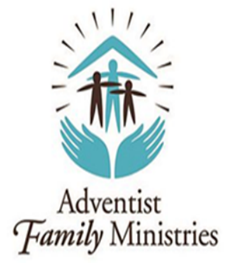 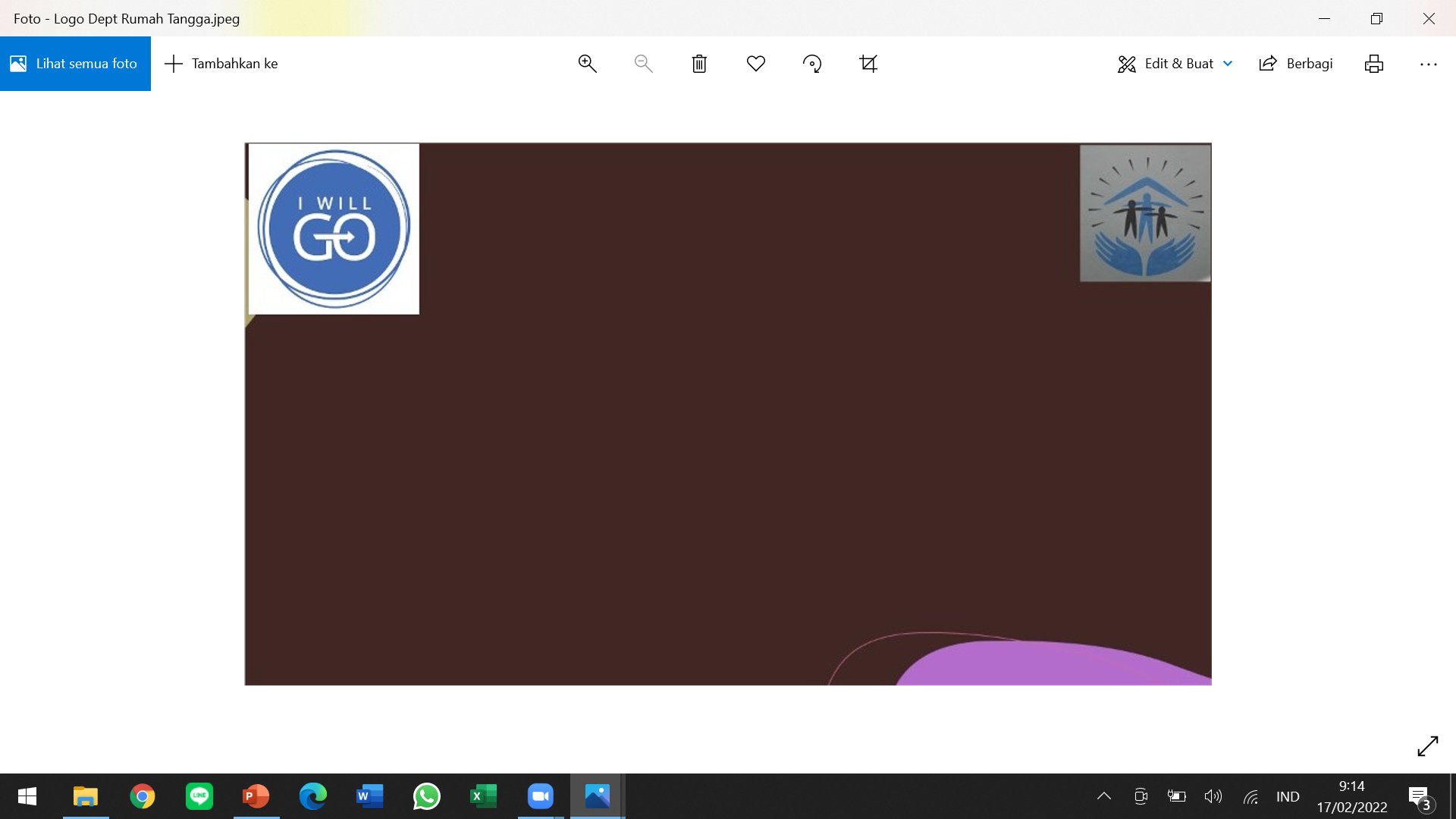 Dave Carlson dalam bukunya “Communication in Marriage”, yang meliputi 240 agen penyuluhan pernikahan, mendukung pendapat tersebut diatas dengan menunjukkan bahwa 80% dari problem rumah tangga berhubungan dengan masalah komunikasi.
Robert Montgomery dalam bukunya terjemahan bahasa Indonesia, “Teknik Mendengarkan yang Efektif dalam Berkomunikasi” mengutif survai nasional yang diadakan oleh Perhimpunan Pelayanan Keluarga di Amerika. Para suami istri ditanya, “Apakah konflik-konflik utama dalam kehidupan Perkawinan Anda?”
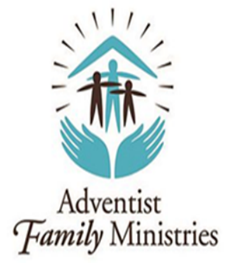 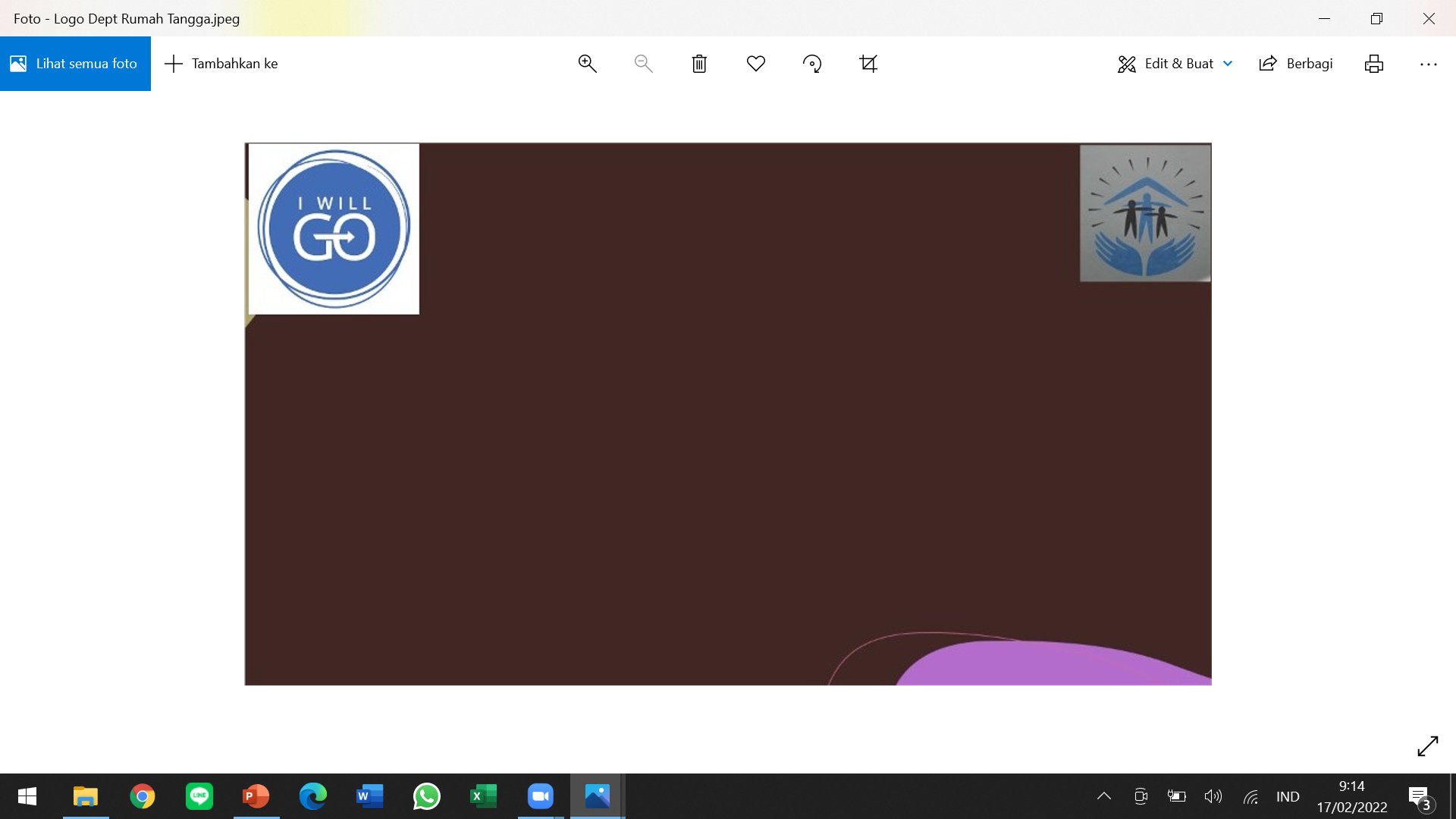 Hasil Survai Menyebutkan Sebagai Berikut :
87% mengatakan, komunikasi yang buruk atau tidak ada komunikasi.
46% mengatakan “Anak”. Anak-anak saya tidak mendengarkan saya dan anak saya tidak menuruti apa yang saya katakan. Inipun masalah komunikasi.
44% mengatakan, “Seks” yang mengherakan kata komunikasi sering dijumpai dalam jawaban ini.
37% mengatakan “Uang” Dengan adanya kebutuhan yang makin meningkat, maka prioritas dalam penggunaan uang telah menyebabkan konflik suami istri. Terjadi karena kesalah pengertian juga masalah komunikasi.
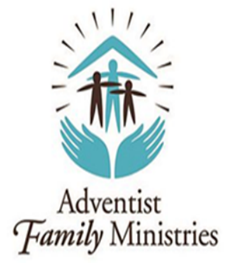 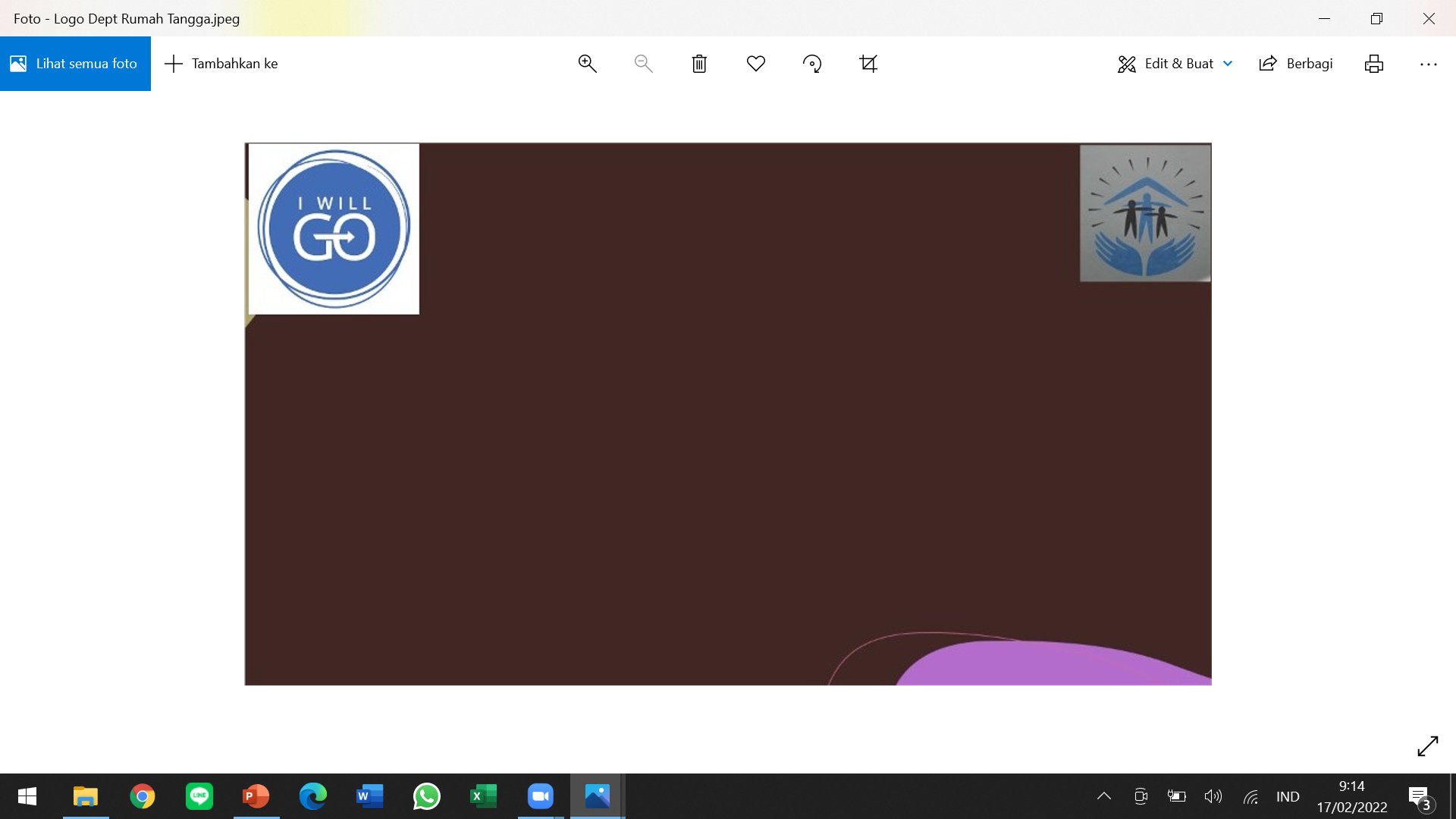 Dr. James Dobson penulis banyak buku rumah tangga memperkirakan 90% dari semua perceraian yang terjadi disebabkan karena suami istri tidak berkomunikasi.
Melihat bahwa komunikasi adalah penyebab utama kehancuran rumah tangga, sudah selayaknya suami dan istri belajar berkomunikasi dengan baik untuk kebahagiaan rumah tangga.
Dibutuhkan keterbukaan dan mau mendengar pasangan bila berbicara, serta jangan mematahkan ide dari pasangan, diskusikan untuk mendapatkan apa yang akan dilakukan bersama-sama.
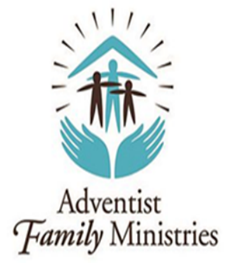 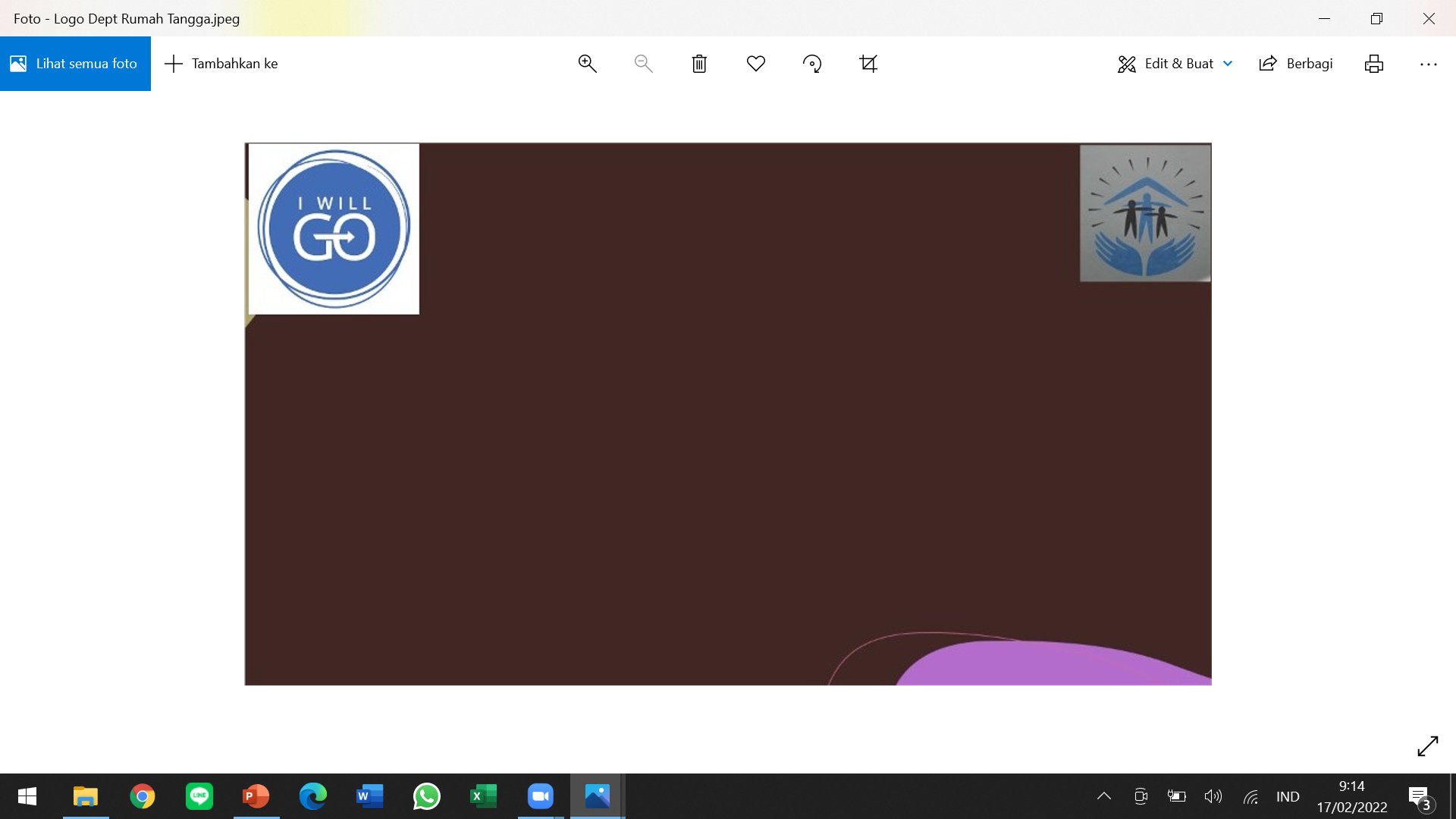 Nasihat Firman Tuhan Perlu Direnungkan :
Pengkhotbah 3:7  “..... Ada waktu untuk berbicara”
Belajar mendengar adalah hal yang harus ditingkatkan, karena masalah bisanya telah selesai paling tidak 50% ketika kita mendengar pasangan ketika dia berbiacara, ketimbang menyahut atau memotong pembicaraan pasangan.
Mendengar dengan hati yang tulus dan sabar, melihat wajah pasangan yang sedang menyampaikan pendapatnya.
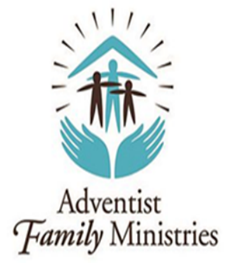 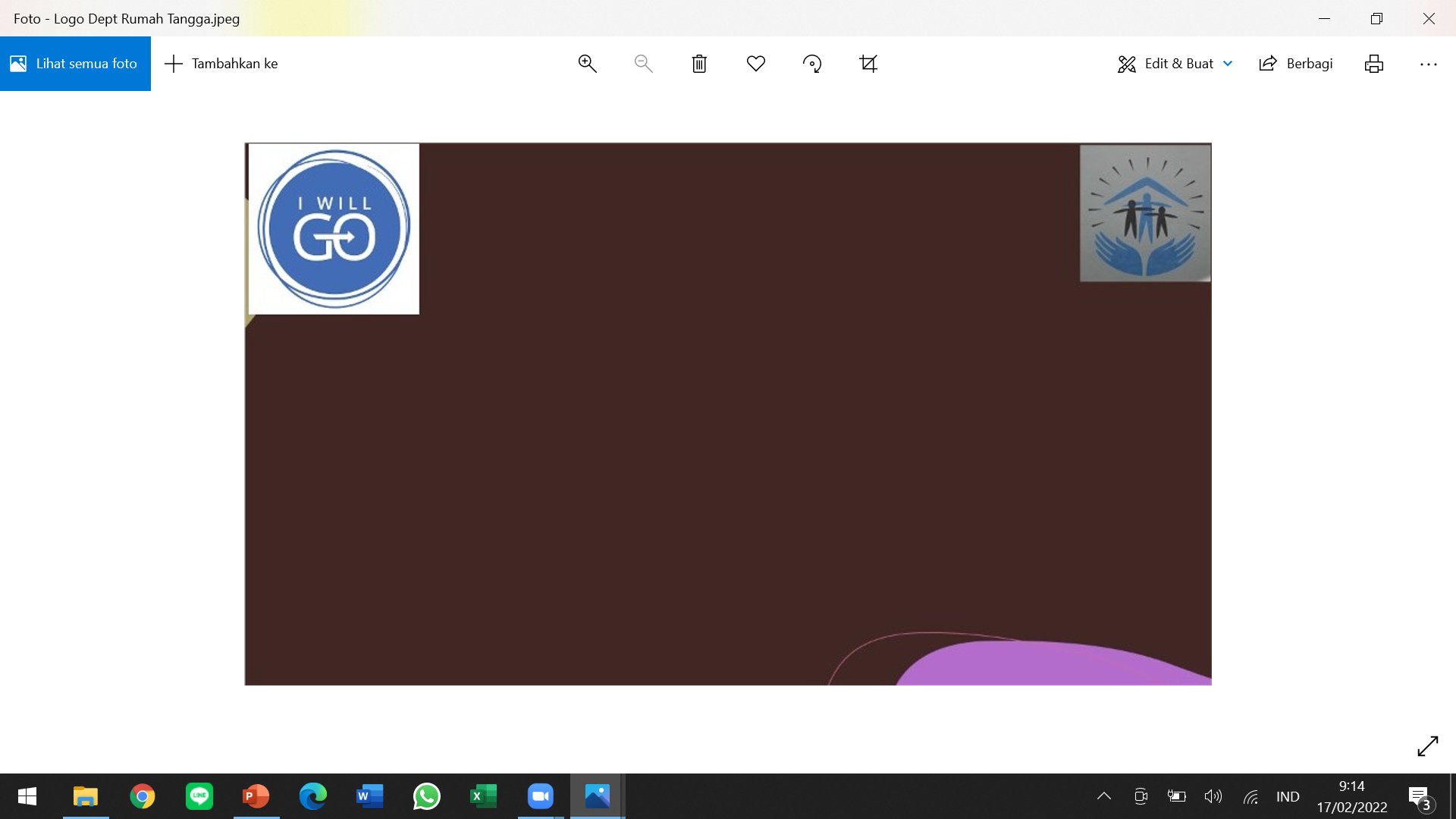 Nasihat Firman Tuhan Perlu Direnungkan :
Yakobus 3:2 “Sebab kita semua bersalah dalam banyak hal; barang siapa tidak bersalah dalam PERKATAANNYA, ia adalah orang sempurna, yang dapat juga mengendalikan seluruh tubuhnya.
Tempat diri pada posisi pasangan kita, bahwa diri sendiri pun mempunyai banyak kekuarangan. Itu sebabnya Rasul Yakobus memberikan nasihat dalam :
Yakobus 1:19 “Hai saudara-saudara yang kukasihi, ingatlah hal ini: Setiap orang hendaklah cepat untuk mendengar, tetapi lambat untuk berkata-kata, dan juga lambat untuk marah.”
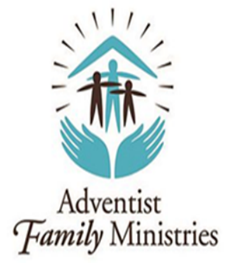 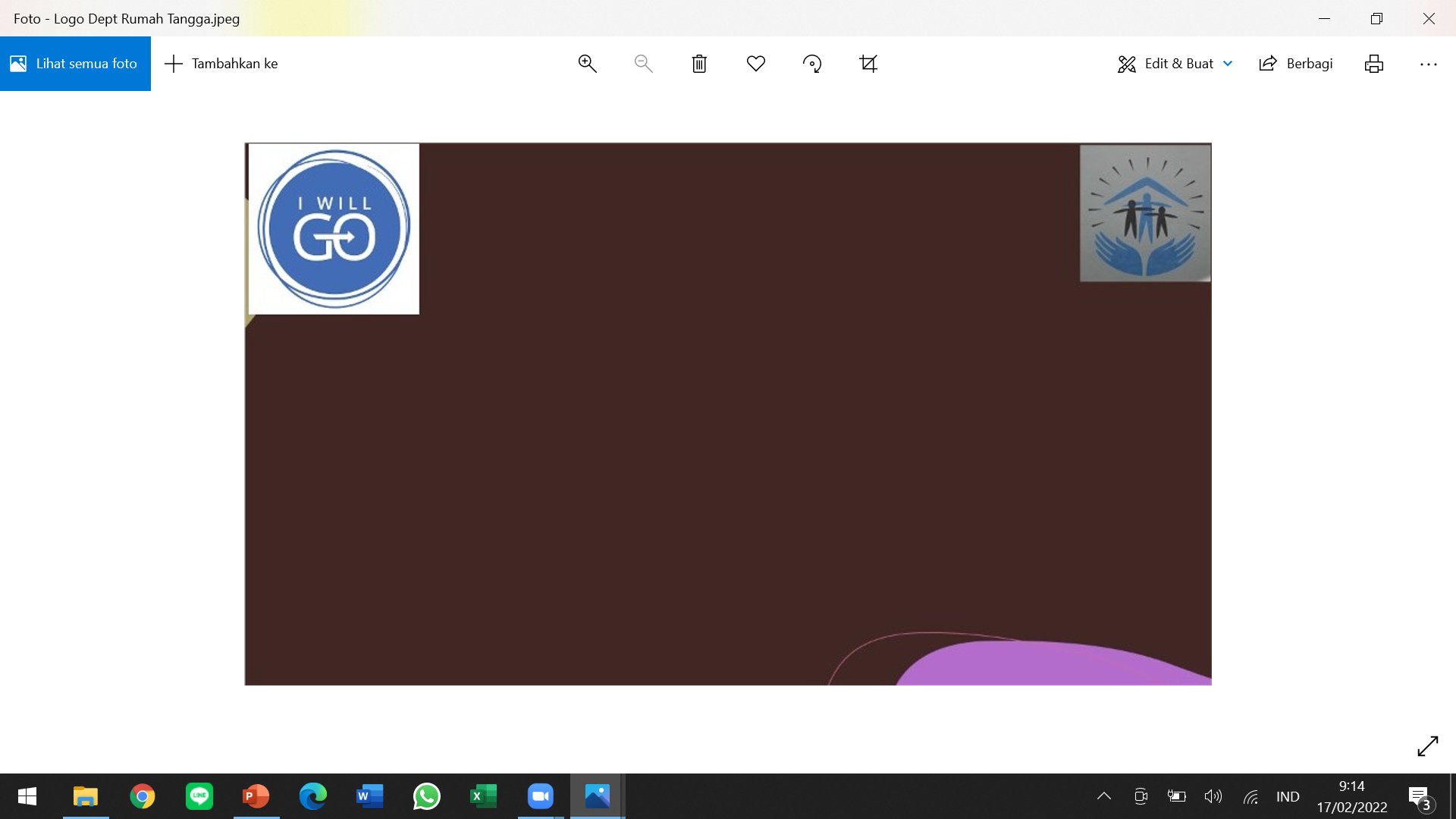 Tuhan Memberkati
Komunikasi Keluarga, hal. 3-8